Figure 2. (A) Force amplitude. (B) Duration of the ramp plus hold period. (C) Duration of the ramp period. (D) Rate of ...
Cereb Cortex, Volume 19, Issue 11, November 2009, Pages 2640–2650, https://doi.org/10.1093/cercor/bhp015
The content of this slide may be subject to copyright: please see the slide notes for details.
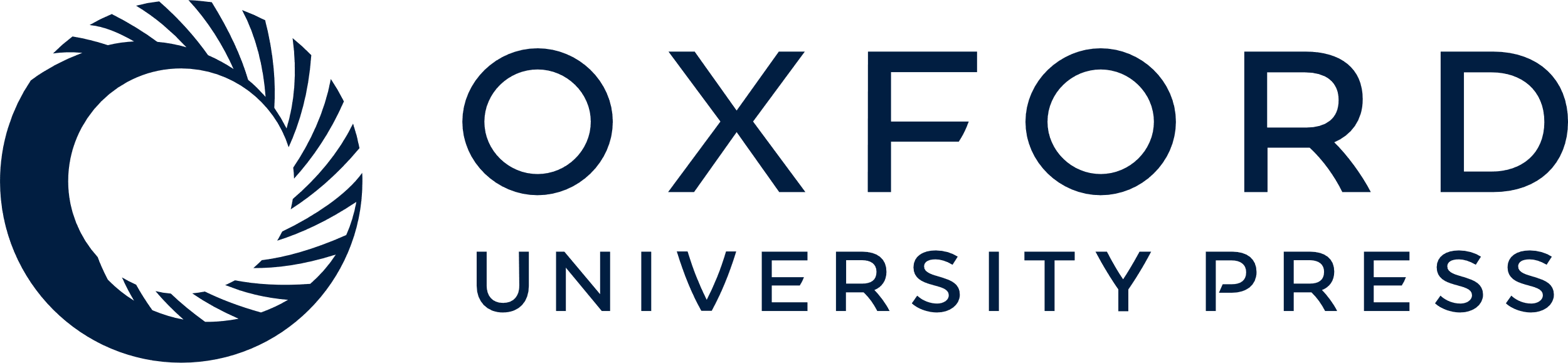 [Speaker Notes: Figure 2. (A) Force amplitude. (B) Duration of the ramp plus hold period. (C) Duration of the ramp period. (D) Rate of change of force. (E) Standard deviation of force. (F) Absolute error. Mean parameters are plotted for each subject (S1-S11) across trials and for the group mean for the precisely controlled force generation (filled) and precisely controlled force relaxation (empty) sequences. Error bars indicate standard deviation across trials for individual subjects (S1-S11) and standard error for the group mean. Force amplitude, duration of the ramp period, rate of change of force, standard deviation of force, and absolute error were consistent between conditions. The force generation sequence was slightly longer than the force relaxation sequence. **Designates P < 0.01.


Unless provided in the caption above, the following copyright applies to the content of this slide: © The Author 2009. Published by Oxford University Press. All rights reserved. For permissions, please e-mail: journals.permissions@oxfordjournals.org]